Online lees-, luister- en schrijflesSoftware tegen online spieken
1
Wat weet je over online toetsen en examineren?
Welke manieren zijn er om online een toets of examen af te nemen? Wat is het verschil met een toets maken op school?
Op welke manieren kan je spieken tijdens een online proefwerk of examen?
Hoe kan een school online controleren of iemand spiekt?
2
[Speaker Notes: 5 minuten 
Bespreek de vragen met de hele klas. Geef beurten en laat studenten op elkaar reageren.]
Welke woorden horen bij dit onderwerp?
Bedenk welke woorden horen bij online toetsen en examineren en bij spieken en andere vormen van fraude tijdens toetsen en examens.
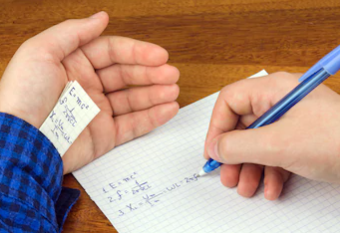 3
[Speaker Notes: 5 minuten
Laat studenten om de beurt een woord opnoemen en schrijf deze op het digitale whiteboard. Orden de woorden naar thema. Vraag regelmatig naar de betekenis.

De volgende woorden komen voor in de video en de leestekst: toets, examen, thuistentamen, openboektentamen, essay, meerkeuze, spieken, voorzeggen, afkijken, toezicht, surveilleren, identificeren, id, fraude, fraude-gevoelig, diefstal, plagiaat, studievoortgang, studievertraging, verdacht, fraude plegen, vals spelen. Aan deze woorden kun je meer aandacht besteden of zelf toevoegen.]
Doel van de les
Na deze les kun je:
Je mening uiten over anti-spieksoftware

Je gaat zelf:
een video bekijken
argumenten voor en tegen verzamelen
een woordenlijst en een quiz maken
een brief of mail schrijven
4
[Speaker Notes: 1 minuut 
Geef doel en activiteiten van deze les aan.]
Afronding van de les
We gaan samen:

de mening en argumenten in de beste brief of e-mail bekijken
stemmen voor of tegen anti-spieksoftware
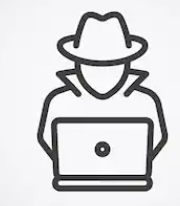 5
[Speaker Notes: Vervolg uitleg doel en activiteiten van deze les.]
Opdracht 1
Bekijk de video ‘Hoe opleidingen meekijken in jouw slaapkamer’.
Geef aan welke argumenten je hoort voor- en tegen anti-spieksoftware. Vul de tabel in.
Lever de lijst met argumenten voor en tegen in bij de docent. Vergeet je naam niet!
6
[Speaker Notes: 3 minuten instructie:
Leg uit dat ze 20 minuten krijgen voor Opdracht 1 en 2 en weer 20 minuten voor opdracht 3 en 4
Licht de opdrachten die studenten zelf of in groepjes moeten gaan maken. 
Geef de instructie voor opdracht 1 en 2 in een keer en bepaal zelf of je de instructie voor opdracht 3 en 4 nu ook meteen doet. 
Spreek af hoe en wanneer ze hun uitwerkingen per opdracht insturen en noem een duidelijk terugkeertijd. 
Bespreek hoe ze kunnen samenwerken via een deelsessie of een ander sociaal medium.]
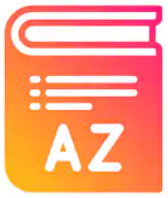 Opdracht 2.
Schrijf de betekenissen op van de woorden in de woordenlijst.
Bedenk zelf een goede omschrijving of zoek de betekenis op.
Lever de lijst in bij de docent. Vergeet je naam niet!
7
Opdracht 3 en 4
Lees de tekst ‘Software tegen spieken’.
Voer een van de volgende opdrachten uit:
	3) Schrijf (samen) een brief namens de 	school over het belang van anti-	spieksoftware aan studenten. 
	4) Schrijf (samen) een mail namens de 	studenten met argumenten tegen anti-	spieksoftware aan de school.
Lever de brief of mail in bij de docent.
8
[Speaker Notes: 5 minuten instructie opdracht, inclusief volgende dia met criteria.
Bepaal zelf of je de instructie voor opdracht 3 en 4 apart geeft of tegelijk met de uitleg van opdracht 1 en 2 geeft.

Geef aan wanneer ze de brief of mail moeten inleveren.]
Criteria brief en e-mail
Maximaal 150 woorden! 
Overtuigend en informatief
Duidelijke opbouw:
Inleiding met mening
Argumenten
Overtuigend slot
Beleefd van toon
Goed gekozen woorden 
Goed geformuleerde zinnen
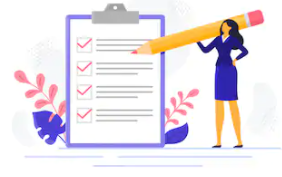 9
[Speaker Notes: Bespreek de eisen die aan de brief of mail gesteld worden. 
Leg de focus op de opbouw van de brief: inleiding met mening – argumenten – overtuigend slot. Bepaal zelf of je ook op taalverzorging wilt gaan letten. 

Terwijl de studenten zelfstandig werken bereid je de woordenschatwerkvorm voor (zie volgende dia). Beantwoord eventuele vragen tussendoor per chat.]
Woordenschat
Luister naar de woordbetekenis.

Raad het woord.

Typ zo snel mogelijk in de chat je antwoord.
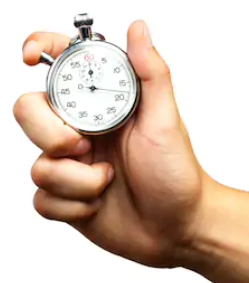 10
[Speaker Notes: 10 min
Bespreek de woordenschatopdracht met de hele klas door elke keer een  betekenis voor te lezen en het woord te laten raden. De docent noemt woordbetekenissen en de studenten moeten raden om welk woord het gaat. Wie het eerste het woord in de chat heeft ingetypt krijgt een punt. 

Alternatief is om het op papier te laten doen: Houd een flink tempo aan, studenten noteren snel welk woord het is. Aan het eind leest de docent de goede woorden voor en de studenten scoren zichzelf. 

Je kunt ook in teams werken.]
Nabespreken opdrachten
Waarom is dit de beste?

Opdracht 3 Brief namens de school

Opdracht 4 Mail tegen anti-spieksoftware
11
[Speaker Notes: 20 minuten
Dit doe je in de volgende les, zodat je ingezonden brieven en e-mails kunt bekijken en volgens de criteria kunt beoordelen. Kies de beste brief en de beste mail (in jouw optiek).

Opdracht 4a Brief namens de school
Docent laat de beste brief zien en vraagt aan de studenten wat er zo goed aan de brief is.  Benadruk de manier waarop de mening is overgebracht en onderbouwd met argumenten. Refereer aan de criteria.

Bedenk of je nog persoonlijke feedback wil geven op de ingezonden brieven en mails.
Opdracht 4b Mail tegen anti-spieksoftware 
De docent laat de beste mail zien en vraagt aan de studenten wat er zo goed aan de mail is. Refereer aan de criteria. 

Afronding
De studenten stemmen met een duimpje/wit papier voor de lens of met een groene of rode kaart voor of tegen anti-spieksoftware.]
Afronding
Stem!

Ben je voor of tegen anti-spieksoftware?

Voor: duimpje omhoog
Tegen: wit papier voor de camera
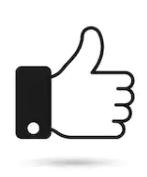 12
[Speaker Notes: 5 – 10 minuten
Laat studenten stemmen door een wit papier voor de camera te houden als ze voor- of tegen zijn. Tel de stemmen. Vraag studenten uit te leggen waarom ze voor of tegen zijn.]
Terugkijken
13
[Speaker Notes: Klassikaal of zelfstandig – 5 minuten
Gebruik het document 3-2-1-ticket of neem de vragen over in een quiz-format, mentimeter, whiteboard o.i.d.

Klassikaal: Laat studenten het 3–2–1-ticket individueel invullen en vraag daarna een aantal studenten of ze willen toelichten wat ze hebben opgeschreven. Zo herhaal je de leerpunten en inventariseer je de vragen. 

Laat de tickets inleveren via een geschikt medium en kom eventueel een volgende les terug op de vragen.]